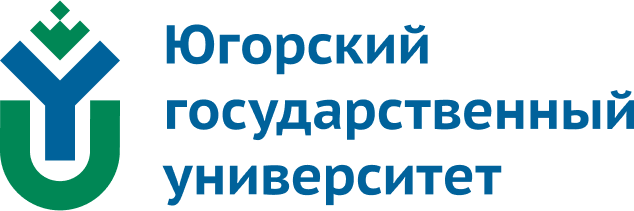 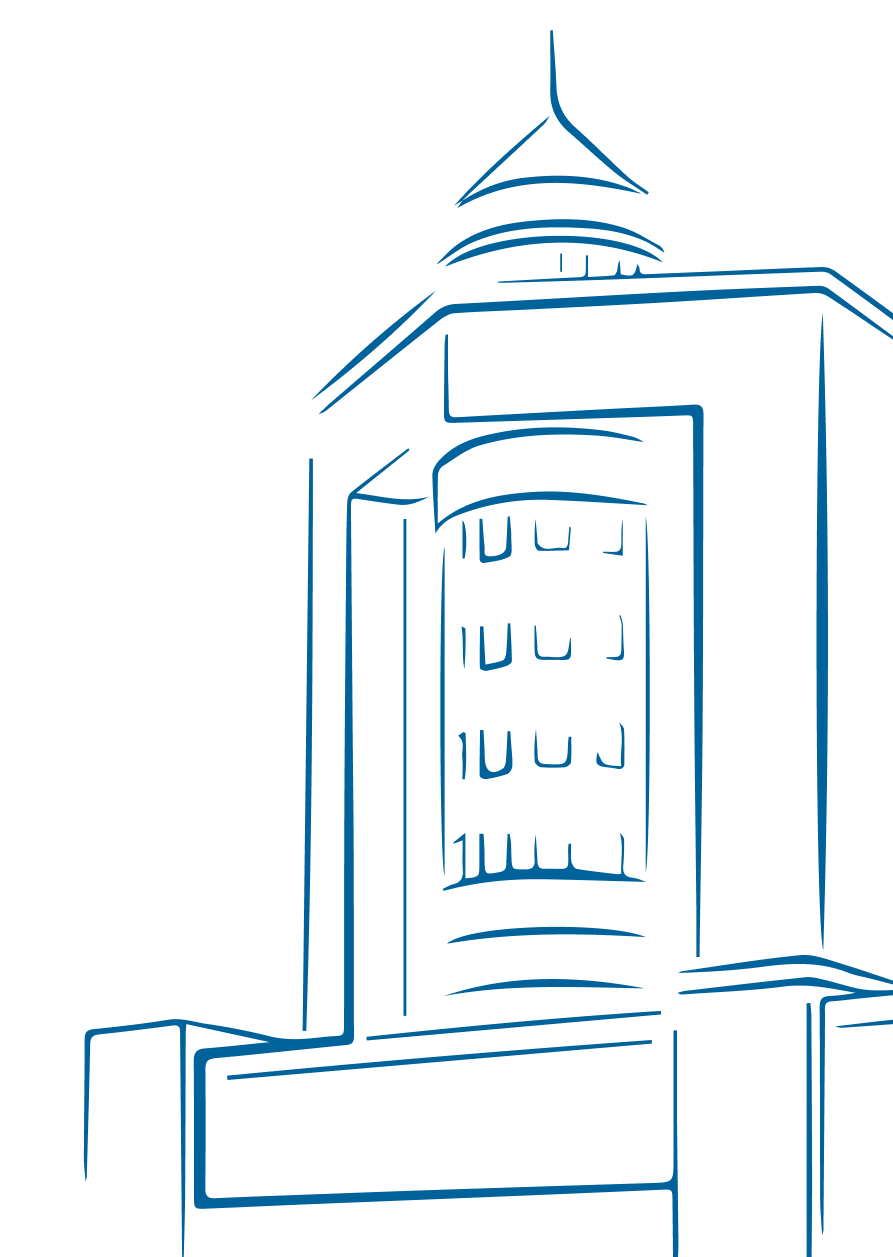 Тема: 
«Управление высвобождением персонала»
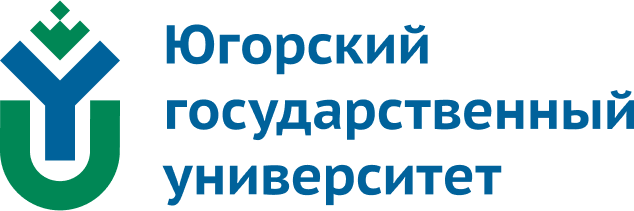 Высвобождение персонала становится важной функцией управления персоналом. В современных организациях в системе управления персоналом выделился самостоятельный вид кадровой работы – управление высвобождением персонала, заключающийся в соблюдении правовых норм при увольнении персонала. Цель данной деятельности – достойно расстаться с любым увольняемым и поддерживать длительные отношения с лояльными к организации сотрудниками. В ТК РФ увольнение рассматривается как прекращение действий трудового договора по инициативе администрации и работодателя (ст. 77 ТК РФ).
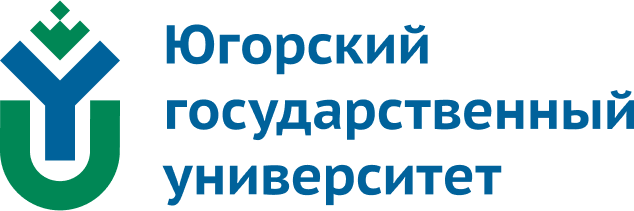 В числе оснований увольнения работника трудовое законодательство называет следующие причины.

1. Увольнение при непрохождении испытательного срока. Испытательный срок – это мера, направленная на выявление соответствия профессиональных качеств вновь принятого работника занимаемой им должности. Испытательный срок, как правило, длится до трех месяцев, и в течение его трудовой договор с испытуемым может быть расторгнут в любое время. Это условие об испытании должно быть включено в трудовой договор (а также желательно – в приказ и заявление о приеме на работу). В противном случае сотрудник считается принятым на работу без испытательного срока и уволить его на основании непрохождения испытания нельзя.
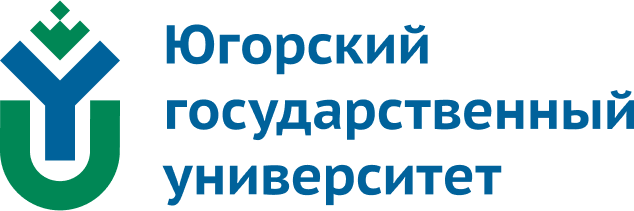 При неудовлетворительном результате испытания работодатель имеет право досрочно расторгнуть трудовой договор с испытуемым, предупредив его в письменной форме не позднее чем за три дня до даты расторжения, с указанием причин, послуживших основанием для признания работника не выдержавшим испытание.

2. Расторжение трудового договора по соглашению сторон. Это весьма удобный и бесконфликтный способ расторжения трудовых отношений, предусмотренный ТК РФ. Суть его заключается в том, что стороны договариваются прекратить трудовой договор в определенный, выбранный ими самими срок. Этот способ удобно использовать, когда обе стороны настроены на разрыв трудовых отношений, а дата выбирается с учетом их взаимных интересов (например, когда будет подобрана замена увольняющемуся сотруднику или когда тот найдет новое место работы).
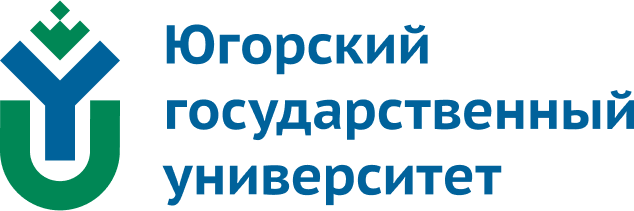 3. Расторжение срочного трудового договора. Если с сотрудником, оказавшимся неэффективным, заключен срочный трудовой договор, то его можно расторгнуть легко и просто по истечении срока договора. От работодателя не требуется в этом случае никаких обоснований своего решения. Единственное условие: сотрудник должен быть уведомлен об этом в письменной форме не позднее чем за три дня до увольнения.

4. Увольнение по сокращению численности или штата работников. Процедура реализации этой нормы ТК РФ достаточно сложная. Необходимо письменно предупредить увольняемых работников не менее чем за два месяца. Нужно предварительно попытаться трудоустроить их на другие имеющиеся вакантные должности в организации. При увольнении работодатель обязан выплатить выходное пособие и среднемесячную зарплату за два следующих месяца.
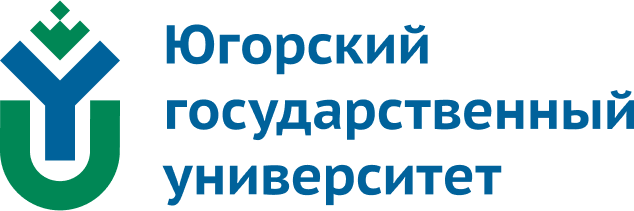 Несмотря на то что преимущественное право на сохранение должности имеют работники с наиболее высокой квалификацией и производительностью, при равных показателях предпочтение должно отдаваться семейным лицам и некоторым другим категориям персонала. С учетом всего вышеперечисленного очевидно, что сокращение численности или штата – не лучший способ избавиться от неэффективных работников.

5. Увольнение работника по состоянию здоровья или вследствие недостаточной квалификации. В данном случае увольнение возможно только в том случае, если неудовлетворительное состояние здоровья подтверждено медицинской справкой, а недостаточная квалификация – результатами аттестации. Уволить сотрудника на том основании, что он часто берет больничный, нельзя. Для увольнения потребуется медицинское заключение о стойкой неспособности работника исполнять конкретный вид работы.
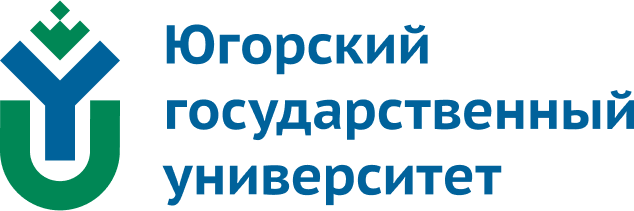 Несоответствие же занимаемой должности вследствие недостаточной квалификации может быть подтверждено только результатами аттестации. Между тем ТК РФ не содержит общих правил ее проведения. Однако для отдельных категорий работников утверждены отраслевые правила проведения аттестаций, ими и можно руководствоваться. При проведении аттестации важно иметь в виду: во-первых, аттестации должны проводиться регулярно, а не только тогда, когда возникла необходимость кого-либо уволить; во- вторых, выводы аттестационной комиссии могут оказаться несостоятельными, если будет установлен факт недостаточной квалификации вследствие непродолжительного трудового стажа, а также по мотиву отсутствия специального образования; в-третьих, прежде чем уволить работника по данному основанию, работодатель обязан предложить ему другую, более подходящую его опыту и квалификации работу в организации.
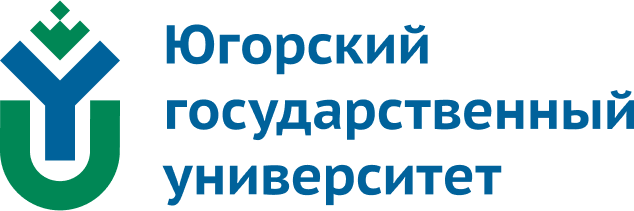 6. Увольнение работника при неоднократном неисполнении им трудовых обязанностей, если он имеет дисциплинарное взыскание. Это хороший повод для увольнения работника, халатно относящегося к своим обязанностям, если терпение руководства иссякло. Для увольнения по данному основанию необходимо, чтобы в течение года к работнику уже применялись меры дисциплинарной ответственности. Следует учесть, что факт наличия дисциплинарных взысканий должен быть документально подтвержден, для чего необходимо соблюдать процедуру наложения дисциплинарных взысканий: 1) факт нарушения дисциплины должен быть подтвержден письменным объяснением работника; 2) приказ о наложении дисциплинарного взыскания должен быть объявлен под расписку не позднее трех дней с момента его подписания и применен не позднее месяца со дня обнаружения проступка.
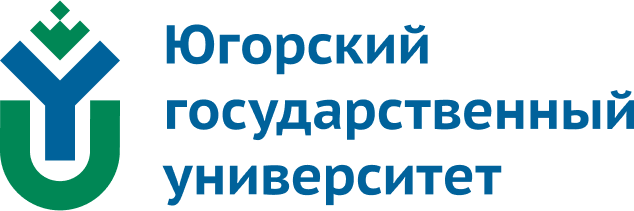 7. Увольнение из-за однократного грубого нарушения работником трудовых обязанностей. Однократным грубым нарушением трудовых обязанностей могут считаться следующие действия:
– прогул;
– появление на работе в состоянии алкогольного или иного опьянения;
– разглашение охраняемой законом государственной или коммерческой тайны;
– совершение по месту работы хищения, растраты или умышленного уничтожения имущества;
– нарушение правил техники безопасности с наступлением тяжких последствий.
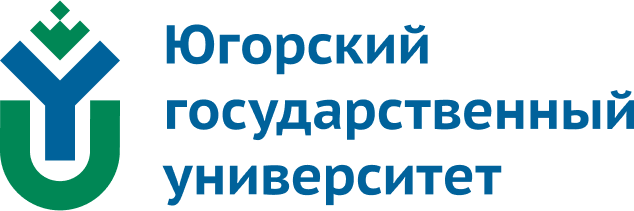 Все эти нарушения носят достаточно чрезвычайный характер, если принять во внимание тот факт, что чаще всего сотрудники, особенно высококвалифицированные, заботятся не только о репутации компании, но и о своей собственной. Но если нарушение все-таки имело место и работодатель намерен уволить виновного, необходимо выполнить следующую процедуру. Во-первых, факт нарушения трудовой дисциплины должен быть письменно зафиксирован. Во-вторых, виновного работника нужно отстранить от работы и, в-третьих, получить от него письменное объяснение произошедшего. Только после этого можно издавать приказ об увольнении.
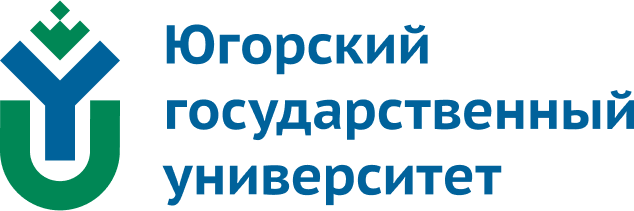 8. Совершение виновных действий работником, обслуживающим товарные или денежные ценности. Данная норма касается только работников, непосредственно обслуживающих товарные или денежные ценности. Причиной увольнения служат виновные действия работника, дающие основания для утраты доверия к нему. Такими действиями могут являться, например, получение оплаты за услуги без оформления соответствующих документов. Кроме того, если работник совершил корыстные правонарушения вне места работы, работодатель все равно имеет право его уволить но причине утраты доверия к нему.
9. Прекращение допуска к государственной тайне. По этому основанию может быть уволен сотрудник, не имеющий допуска к государственной тайне, когда его работа предполагает использование сведений, относящихся к ней. Однако если работник в суде докажет, что фактически его работа не была связана с конфиденциальной информацией, то суд примет решение о его восстановлении.
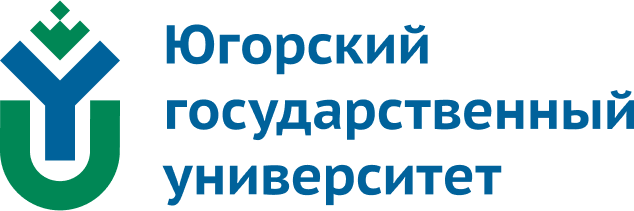 10. Однократное грубое нарушение руководителем организации своих трудовых обязанностей. Это основание для увольнения может быть применено к руководителям не только организаций, но и филиалов и других обособленных подразделений, а также к их заместителям. Трудовые обязанности руководителя содержатся, как правило, в их трудовых договорах и уставных документах компании. Грубость нарушения подразумевает в первую очередь виновность и значительный причиненный ущерб.
11. Расторжение трудового договора с руководителем организации в случаях, предусмотренных трудовым договором. Особое положение руководителя организации предполагает и особые меры ответственности, которые закрепляются в трудовом договоре. Поскольку от действий руководителя напрямую зависит успех компании, то основанием для увольнения руководителя может быть его "неэффективность", которая в трудовом договоре отражается в виде конкретных задач, которые на практике не были достигнуты.
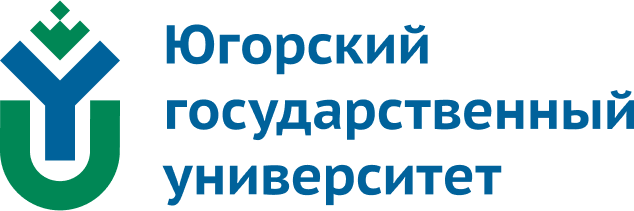 Таковы все возможные варианты, имеющиеся в распоряжении работодателя. На практике чаще всего от неэффективного сотрудника избавляются с помощью его же заявления "по собственному желанию". Это оправдано в тех случаях, когда работодатель, имея возможность уволить работника по виновному основанию, дает ему шанс уйти, не испортив трудовую книжку неприятной формулировкой. В остальных же случаях руководитель должен помнить, что сотрудник, под давлением уволившийся "по собственному желанию", может обратиться в суд. Если дело будет им выиграно, то работодателю придется не только восстановить сотрудника в должности, но и выплатить ему немалую сумму компенсации.
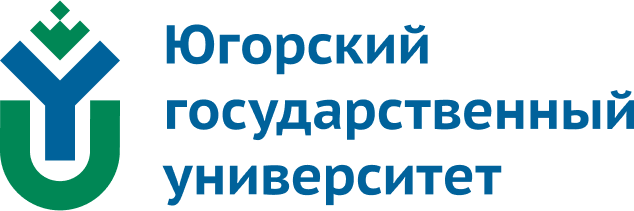 Специалисту по управлению персоналом необходимо определить истинные обстоятельства увольнения сотрудника, попытаться правильно их оценить, а затем отработать и реализовать процедуры бесконфликтного юридически грамотного увольнения. 
Например, уход сотрудника из организации по собственному желанию происходит по разным причинам. Здесь важно выяснить, не является ли решение работника следствием неблагополучия в организации труда отдела; не разочарован ли он отсутствием перспектив дальнейшей карьеры; не столкнулся ли с проблемами в отношениях с коллегами. Необходимо встретиться с сотрудником, подавшим заявление об уходе, но предварительно выяснив причины у его непосредственного руководителя. Беседуя, бывший сотрудник может дать ценную информацию о достижениях и недостатках в работе подразделения. В этих целях некоторые организации используют специально разработанные анкеты для увольняющихся сотрудников, рассматривая их как эффективный инструмент обратной связи.
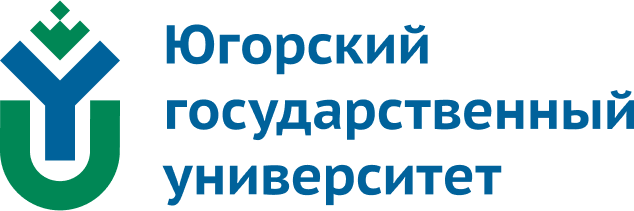 Во многих организациях в условиях экономического кризиса применяют альтернативы сокращению и увольнению персонала:
– "раздел работы на всех";
– сокращенный рабочий день (неделя);
– вынужденные отпуска;
– добровольные отпуска без оплаты (инициативы их предоставления должна исходить от самого работника);
– замораживание найма персонала;
– перевод внутри организации.
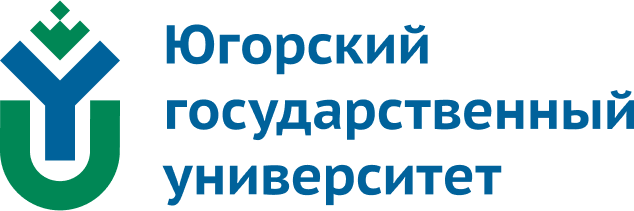 Подобные методы балансирования персонала внутри организации предлагают альтернативы высвобождению во многих ситуациях. Однако считается, что такая практика эффективна только тогда, когда организация имеет "терпеливую рабочую силу" и реальные перспективы выхода из кризисного положения. В то же время нельзя принимать решение сохранять численность персонала вопреки экономической целесообразности. Это приводит к нерациональному использованию работников, утрате их профессиональных навыков, способности ритмично и высокопроизводительно трудиться.
Разработка программ сокращения персонала предполагает принятие и реализацию взаимоувязанных программ и решений. К ним относятся критерии отбора претендентов на высвобождение, порядок оповещения высвобождаемых работников, формы компенсации и потери работы и содействие в новом трудоустройстве.
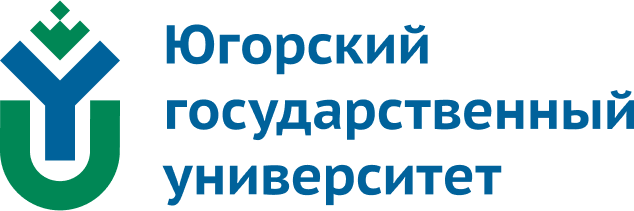 В тех случаях, когда невозможно избежать сокращения, возникает необходимость в разработке критериев отбора персонала, которым придется лишиться работы. Как правило, используют два варианта подходов к определению критериев на высвобождение персонала:
1) оставлять тех, кому труднее всего будет найти новую работу;
2) оставлять наиболее квалифицированный персонал, что в большей степени обеспечит интересы организации.
Рассмотрим преимущественные критерии отбора претендентов на высвобождение обоих вариантов (табл. 1).
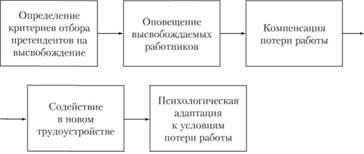 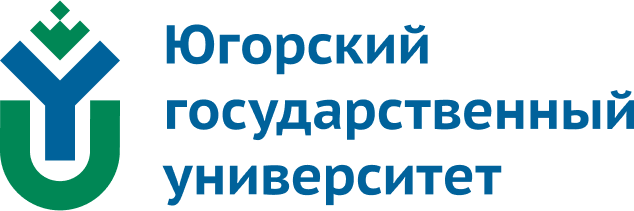 Критерии отбора претендентов на высвобождение
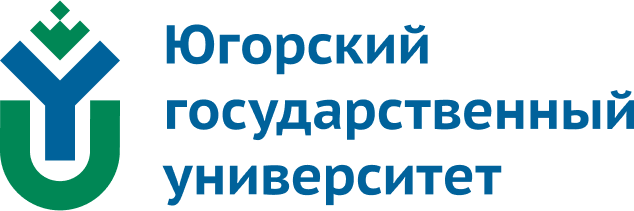 Критерии отбора при высвобождении работников могут быть предусмотрены в коллективных договорах, правилах либо устанавливаются в зависимости от конкретных обстоятельств администрацией самостоятельно или на переговорах с профсоюзами.
Учитывая, что принятие решения о сокращения работников связано с серьезными для них последствиями социально-экономического характера, важное значение имеют сроки и формы уведомления высвобождаемых работников о принятом решении.
Согласно российскому трудовому законодательству работники, подлежащие высвобождению, предупреждаются персонально под расписку не менее чем за два месяца до увольнения. Одновременно с предупреждением работнику должна быть предложена другая работа в этой организации, если такая имеется.
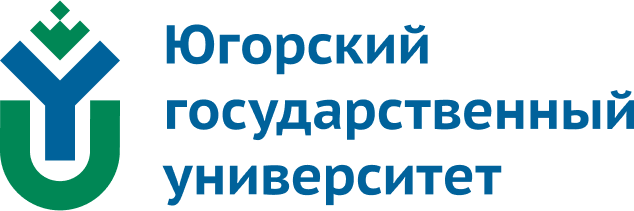 Среди основных направлений поддержки высвобождаемых работников можно назвать: компенсацию потери работы; оказание содействия в новом трудоустройстве, психологическая помощь. Предоставляются следующие права и гарантии:
– сохраняется непрерывный трудовой стаж, если перерыв в работе после увольнения не превысил трех месяцев;
– выплачивается выходное пособие в размере среднего месячного заработка;
– сохраняется средняя заработная плата на период трудоустройства при сокращении численности (штата), но не свыше двух месяцев со дня увольнения с учетом выплаты выходного пособия, а также в порядке исключения и в течение третьего месяца со дня увольнения по решению органа по трудоустройству при условии, если работник заблаговременно (в двухнедельный срок после увольнения) обратился в этот орган и не был им трудоустроен;
– сохраняется средняя заработная плата с учетом месячного выходного пособия при ликвидации и реорганизации предприятия на период трудоустройства, но не более чем на три месяца.
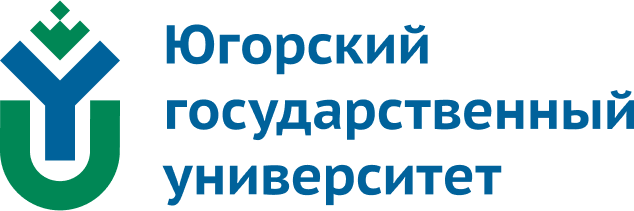 Наряду со льготами, установленными законом, организации могут принять решение за счет своих собственных средств осуществить ряд компенсаций с тем, чтобы поддержать высвобождаемых работников.
Целесообразно ознакомить высвобождаемых работников с информацией о работе частных агентств по трудоустройству и оказать им в этом содействие.
Социально-психологическая поддержка высвобождаемых работников включает:
– предоставление правдивой и полной информации;
– овладение навыками управления стрессом;
– эмоциональную поддержку;
– индивидуальное психологическое консультирование.
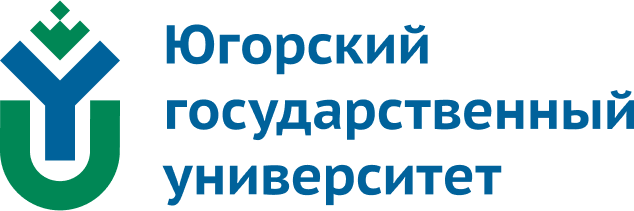 На Западе уже давно стало традицией при смене места работы работник просит работодателя написать рекомендательное письмо. В нашу жизнь культура таких писем только входит, заменяя столь распространенные в прошлом характеристики. Так что многие работодатели просто не знают, как это делать, или у них нет времени. Поэтому кадровой службе надо приготовиться к тому, что рекомендательное письмо придется писать ей, а работодателю останется лишь подписать документ.
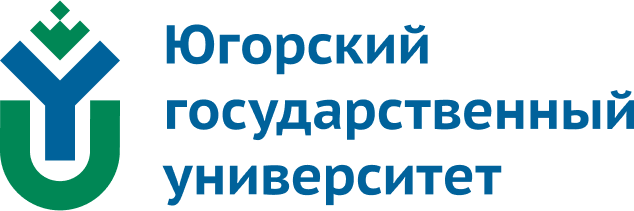 Подход к составлению рекомендательных писем так же, как и резюме, индивидуален. Примерная структура, которой следует придерживаться при написании подобных документов, следующая:
1. Заголовок.
2. Подтверждение факта работы в организации.
3. Краткая характеристика (чего добился, как себя зарекомендовал).
4. Рекомендации.
5. Контактные координаты: должность, фамилия, имя, отчество того, кто подписывает рекомендательное письмо, его телефон.
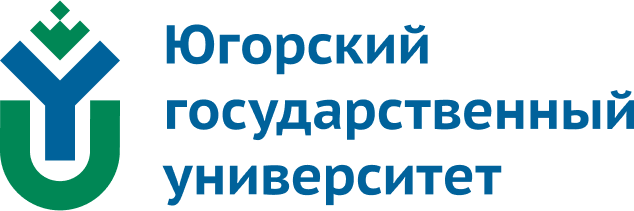 На рекомендательное письмо можно поставить печать организации. Это необязательно, но для значимости документа не помешает.
Заручиться рекомендациями также можно у человека, который хорошо знает работника, например по месту учебы: преподаватель, руководитель курсовой или дипломной работы, заведующий кафедрой, декан факультета, начальник на рабочем месте.
Таким образом, при высвобождении персонала администрация должна проявлять как можно больше заботы о тех, кого вынуждена высвободить.
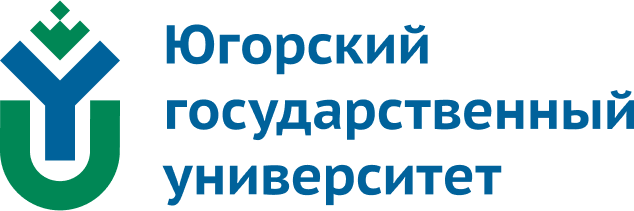 Список литературы:

1. Маслова В.М. Управление персоналом : учебник и практикум для вузов/ В. М. Маслова. — 5-е изд., перераб. и доп. — Москва : Издательство Юрайт, 2025. — 451 с.
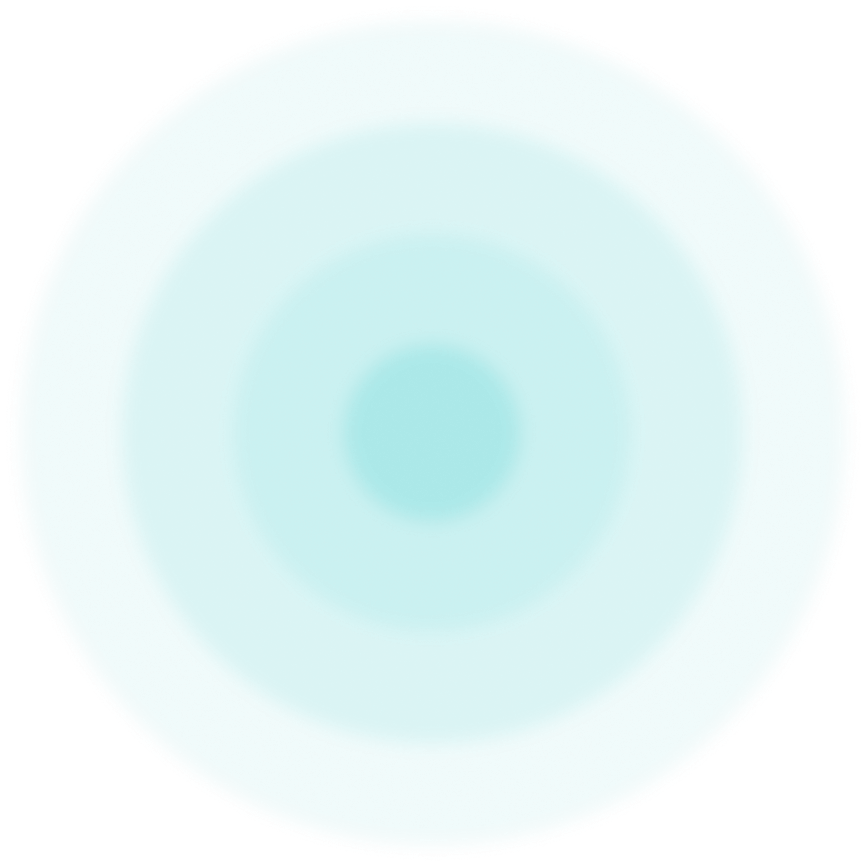 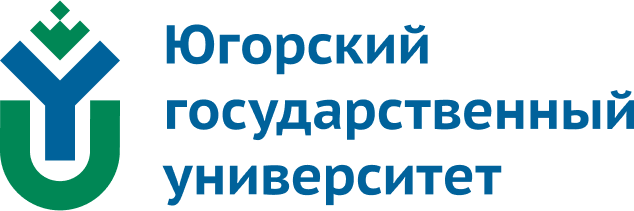 Спасибо за внимание!